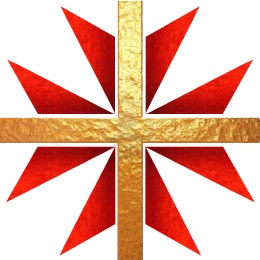 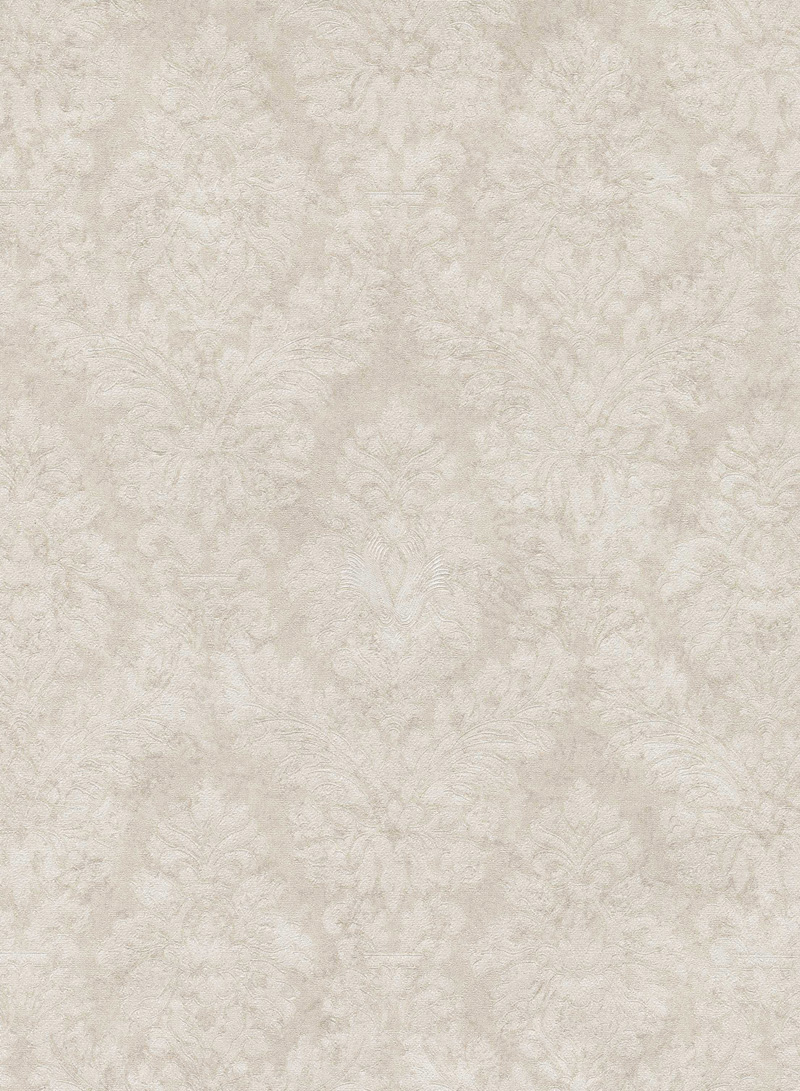 Il-Ġisem u d-Demm
Imqaddes tal-Mulej
B
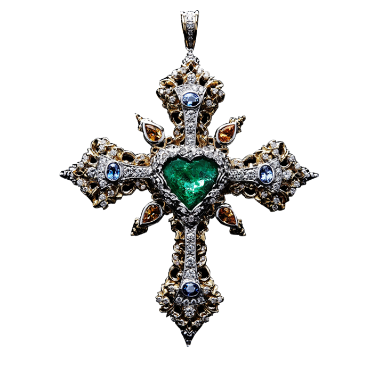 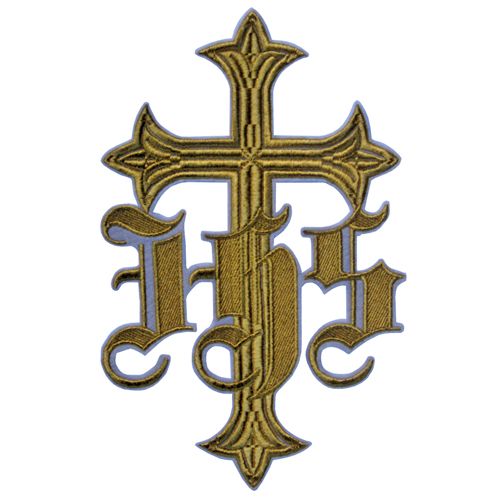 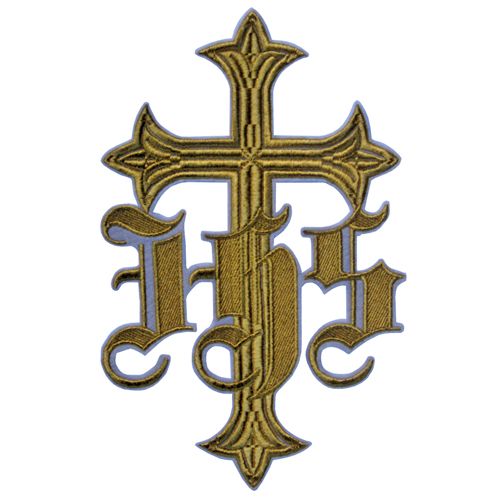 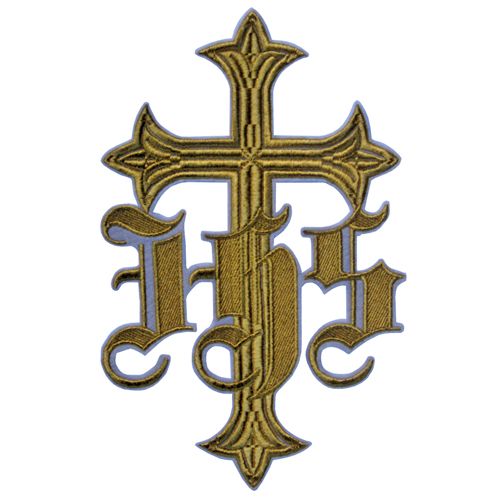 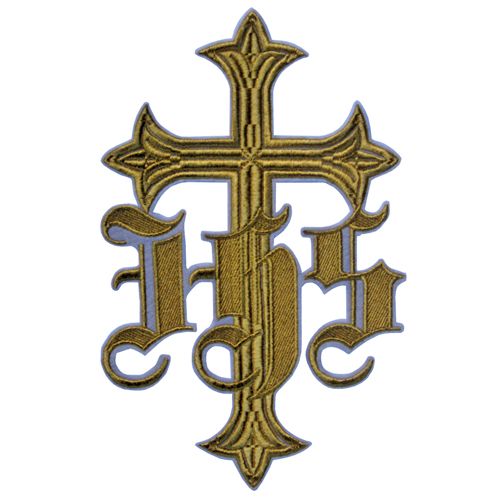 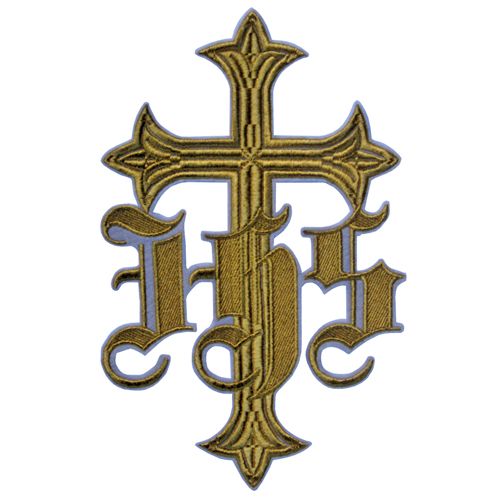 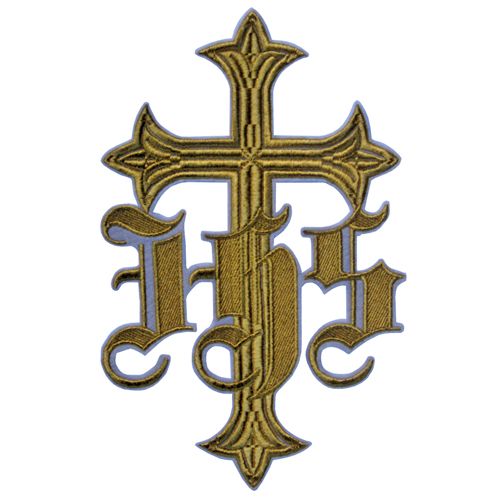 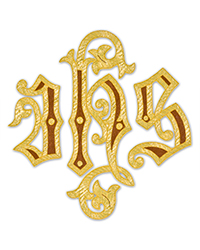 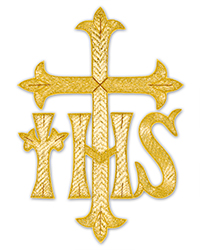 Qari IHawn hu d-demm tal-Patt li l-Mulej għamel magħkom.

Qari mill-Ktieb
tal-Eżodu.24, 3-8
BIl-Ġisem u d-Demm Imqaddes tal-Mulej
F’dak iż-żmien,
Mosè niżel jgħid lill-poplu
kulma qallu l-Mulej
u kulma ordnalu.
BIl-Ġisem u d-Demm Imqaddes tal-Mulej
Il-poplu wieġeb
b’leħen wieħed u qal:
«Kulma qalilna l-Mulej
nagħmluh.»
BIl-Ġisem u d-Demm Imqaddes tal-Mulej
Mosè kiteb
il-kliem kollu tal-Mulej,
u filgħodu qam,
bena artal 
taħt il-muntanja,
BIl-Ġisem u d-Demm Imqaddes tal-Mulej
u waqqaf tnax-il plier
għat-tnax-il tribù
ta’ Iżrael.
BIl-Ġisem u d-Demm Imqaddes tal-Mulej
Imbagħad bagħat
xi żgħażagħ
minn ulied Iżrael
biex joffru sagrifiċċji
BIl-Ġisem u d-Demm Imqaddes tal-Mulej
u joqtlu għoġiela
bħala sagrifiċċji
tas-sliem lill-Mulej.
BIl-Ġisem u d-Demm Imqaddes tal-Mulej
Mosè ħa nofs id-demm
u qiegħdu fi bwieqi,
u xerred in-nofs l-ieħor
fuq l-artal
BIl-Ġisem u d-Demm Imqaddes tal-Mulej
Imbagħad ħa
l-ktieb tal-patt,
u qara minnu 
hekk li seta’
jisimgħu il-poplu.
BIl-Ġisem u d-Demm Imqaddes tal-Mulej
U huma qalu:
«Kulma qalilna l-Mulej
nagħmluh,
u nisimgħu minnu.»
BIl-Ġisem u d-Demm Imqaddes tal-Mulej
Mosè mbagħad
ħa d-demm u,
hu u jroxxu fuq il-poplu,
qal:
BIl-Ġisem u d-Demm Imqaddes tal-Mulej
«Hawn hu
d-demm tal-patt li l-Mulej
għamel magħkom
skont dan il-kliem kollu.»
BIl-Ġisem u d-Demm Imqaddes tal-Mulej
Il-Kelma tal-Mulej.

℟.Irroddu ħajr lil Alla.
BIl-Ġisem u d-Demm Imqaddes tal-Mulej
Salm Responsorjali115 (116), 12-13.15.16bċ.17-18


℟.Ngħolli l-kalċi 
tas-salvazzjoni,
u isem il-Mulej insejjaħ.
BIl-Ġisem u d-Demm Imqaddes tal-Mulej
Xi rrodd lill-Mulej
għall-ġid kollu
li għamel miegħi?
BIl-Ġisem u d-Demm Imqaddes tal-Mulej
Ngħolli l-kalċi
tas-salvazzjoni,
u isem il-Mulej
insejjaħ.
BIl-Ġisem u d-Demm Imqaddes tal-Mulej
℟.
Ngħolli l-kalċi 
tas-salvazzjoni,
u isem il-Mulej insejjaħ.
BIl-Ġisem u d-Demm Imqaddes tal-Mulej
Għażiża
f’għajnejn il-Mulej
hi l-mewt
tal-ħbieb tiegħu.
BIl-Ġisem u d-Demm Imqaddes tal-Mulej
Jien qaddej tiegħek,
bin il-qaddejja tiegħek.
Int ħallejtli
l-irbit tiegħi.
BIl-Ġisem u d-Demm Imqaddes tal-Mulej
℟.
Ngħolli l-kalċi 
tas-salvazzjoni,
u isem il-Mulej insejjaħ.
BIl-Ġisem u d-Demm Imqaddes tal-Mulej
Lilek noffri
sagrifiċċju ta’ radd il-ħajr,
u isem il-Mulej insejjaħ.
BIl-Ġisem u d-Demm Imqaddes tal-Mulej
Intemm lill-Mulej
il-wegħdiet tiegħi,
quddiem
il-poplu tiegħu kollu.
BIl-Ġisem u d-Demm Imqaddes tal-Mulej
℟.
Ngħolli l-kalċi 
tas-salvazzjoni,
u isem il-Mulej insejjaħ.
BIl-Ġisem u d-Demm Imqaddes tal-Mulej
Qari IIId-demm ta’ Kristu jnaddaf il-kuxjenza tagħna.

Qari mill-Ittra 
Lil-Lhud.9, 11-15
BIl-Ġisem u d-Demm Imqaddes tal-Mulej
Ħuti,
Kristu ġie
bħala l-qassis il-kbir
tal-ġid li diġà ġie.
BIl-Ġisem u d-Demm Imqaddes tal-Mulej
Hu daħal minn tinda
aqwa u aktar perfetta
BIl-Ġisem u d-Demm Imqaddes tal-Mulej
li mhijiex maħduma
b’idejn il-bnedmin,
jiġifieri mhijiex ħolqien
ta’ din l-art;
BIl-Ġisem u d-Demm Imqaddes tal-Mulej
hu daħal darba
għal dejjem
fis-Santwarju,
BIl-Ġisem u d-Demm Imqaddes tal-Mulej
mhux bis-saħħa
tad-demm tal-mogħoż
u tal-għoġiela,
imma bis-saħħa
ta’ demmu stess,
BIl-Ġisem u d-Demm Imqaddes tal-Mulej
u hekk kiseb fidwa
għal dejjem.
BIl-Ġisem u d-Demm Imqaddes tal-Mulej
Jekk id-demm
tal-mogħoż
u tal-gniedes
u l-irmied tal-għoġla
BIl-Ġisem u d-Demm Imqaddes tal-Mulej
mraxxax
fuq dawk li huma mniġġsa
jista’ jqaddishom
billi jagħtihom
l-indafa tal-ġisem,
BIl-Ġisem u d-Demm Imqaddes tal-Mulej
kemm aktar
id-demm ta’ Kristu,
li bl-Ispirtu ta’ dejjem
offra lilu nnifsu
vittma safja lil Alla,
BIl-Ġisem u d-Demm Imqaddes tal-Mulej
jista’ jnaddaf
il-kuxjenza tagħkom
mill-għemil mejjet
biex taqdu lil Alla ħaj!
BIl-Ġisem u d-Demm Imqaddes tal-Mulej
U għalhekk 
hu medjatur
ta’ patt ġdid,
testment ġdid,
BIl-Ġisem u d-Demm Imqaddes tal-Mulej
biex,
wara li seħħet il-mewt
għall-fidwa tal-ħtijiet
li saru fi żmien
il-patt ta’ qabel,
BIl-Ġisem u d-Demm Imqaddes tal-Mulej
dawk li huma msejħa
minn Alla
jiksbu l-wirt ta’ dejjem
li hu wegħedhom.
BIl-Ġisem u d-Demm Imqaddes tal-Mulej
Il-Kelma tal-Mulej.

℟.Irroddu ħajr lil Alla.
BIl-Ġisem u d-Demm Imqaddes tal-Mulej
Sekwenza
BIl-Ġisem u d-Demm Imqaddes tal-Mulej
Faħħar, Sijon, lill-Feddej,
ir-ragħaj tiegħek
u l-mexxej,
bl-innijiet u bl-għana.
BIl-Ġisem u d-Demm Imqaddes tal-Mulej
Ibqa’ faħħru
daqs kemm tista’,
għax Hu ’l fuq
minn kull tifħir,
qatt ma tfaħħru
kemm jistħoqqlu.
BIl-Ġisem u d-Demm Imqaddes tal-Mulej
Għat-tifħir
ħaġa tal-għaġeb,
il-ħobż ħaj li jagħti l-ħajja,
hawn quddiemna
f’dan il-jum.
BIl-Ġisem u d-Demm Imqaddes tal-Mulej
Dak il-ħobż
li fuq il-mejda,
lill-appostli
fl-ikla mqaddsa,
kien ingħata biex jikluh.
BIl-Ġisem u d-Demm Imqaddes tal-Mulej
Ikun sħiħ it-tifħir tiegħek,
b’qalb ferrieħa,
b’leħen għoli,
ikun jixraq ferħ ir-ruħ.
BIl-Ġisem u d-Demm Imqaddes tal-Mulej
Għax dal-jum
ta’ festa kbira,
ta’ dik l-ikla hu t-tifkira,
meta saret l-ewwel darba.
BIl-Ġisem u d-Demm Imqaddes tal-Mulej
F’dina l-ikla
s-Sultan tagħna,
l-Għid il-ġdid
tal-liġi l-ġdida,
temm għal kollox
l-Għid qadim.
BIl-Ġisem u d-Demm Imqaddes tal-Mulej
Il-qadim twarrab mill-ġdid,
dak li hu ġie flok ix-xbieha,
id-dawl biegħed
dlam il-lejl.
BIl-Ġisem u d-Demm Imqaddes tal-Mulej
Dak li twettaq
fl-aħħar ċena,
Kristu ried
jibqa’ jiġġedded,
biex ikun tifkira tiegħu.
BIl-Ġisem u d-Demm Imqaddes tal-Mulej
Imgħallmin
b’tagħlim imqaddes,
nibdlu l-ħobż
u l-inbid tagħna
b’sagrifiċċju
għas-saħħa tagħna.
BIl-Ġisem u d-Demm Imqaddes tal-Mulej
Twemmin ġdid
lilna l-insara,
li dal-ħobż
jinbidel f’Ġisem,
u l-inbid jinbidel f’Demm.
BIl-Ġisem u d-Demm Imqaddes tal-Mulej
Dak li ma tarax
jew tifhem,
it-twemmin
isaħħu u jwettqu,
fuq kull ordni tan-natura.
BIl-Ġisem u d-Demm Imqaddes tal-Mulej
Taħt xbihat
fejn aħna nilmħu
mhux il-ħajja,
imma sinjali,
jinħbew ħwejjeġ
hekk għeżież.
BIl-Ġisem u d-Demm Imqaddes tal-Mulej
Ikel Ġismu,
xorb hu Demmu;
iżda Kristu sħiħ
hemm moħbi
taħt kull waħda
mix-xbihat.
BIl-Ġisem u d-Demm Imqaddes tal-Mulej
Sħiħ
jittiekel Kristu kollu,
bla jitkisser, bla jitfarrak,
bla jinqasam
minn min jieħdu.
BIl-Ġisem u d-Demm Imqaddes tal-Mulej
Jieklu elf u jiekol wieħed,
kemm ħa dan,
hekk jieħdu huma,
bla jintemm
meta jittiekel.
BIl-Ġisem u d-Demm Imqaddes tal-Mulej
Jieklu t-tajba,
jieklu l-ħżiena;
imma ’l dawk iġib il-ħajja,
lil dawn jixħet fit-telfien.
BIl-Ġisem u d-Demm Imqaddes tal-Mulej
Mewt għall-ħżiena,
ħajja għat-tajba
ara kif jinbidel fihom,
għalkemm jieħdu
l-istess ikel.
BIl-Ġisem u d-Demm Imqaddes tal-Mulej
Meta l-Ostja 
tkun maqsuma,
la tibżax,
imm’inti ftakar,
BIl-Ġisem u d-Demm Imqaddes tal-Mulej
taħt ix-xbieha
ta’ kull farka
hemm jinsab
daqs fl-Ostja sħiħa.
BIl-Ġisem u d-Demm Imqaddes tal-Mulej
Ebda ksur
ma jsir fi Kristu;
biss ix-xbieha
tkun miksura:
BIl-Ġisem u d-Demm Imqaddes tal-Mulej
u b’dal-ksur
xejn ma jitnaqqas
f’Dak li hu
taħt din ix-xbieha.
BIl-Ġisem u d-Demm Imqaddes tal-Mulej
Dan ħobż l-anġli,
magħmul ikel
għall-bnedmin
fit-triq tal-ħajja,
BIl-Ġisem u d-Demm Imqaddes tal-Mulej
ikel bnin
għall-ulied kollha,
li m’għandux
fix-xejn jintrema.
BIl-Ġisem u d-Demm Imqaddes tal-Mulej
Bi xbihat
kien ilu mħabbar,
f’dik l-offerta ta’ Iżakk,
fil-ħaruf li nqatel fl-Għid,
u fil-manna tad-deżert.
BIl-Ġisem u d-Demm Imqaddes tal-Mulej
Int ragħaj tajjeb,
ħobż tassew,
Ġesù tagħna,
ħenn għalina;
BIl-Ġisem u d-Demm Imqaddes tal-Mulej
Int itmagħna u ħarisna:
Inti lilna l-ġid urina
fl-art imbierka tal-ħajjin.
BIl-Ġisem u d-Demm Imqaddes tal-Mulej
Int li taf u tista’ kollox,
li titmagħna
hawn f’dil-ħajja,
hemm agħmilna
lkoll imsieħba,
BIl-Ġisem u d-Demm Imqaddes tal-Mulej
f’għaqda waħda
lkoll werrieta
mal-qtajjiet tal-qaddisin.
Ammen. Hallelujah.

Bilwieqfa
BIl-Ġisem u d-Demm Imqaddes tal-Mulej
Akklamazzjoni qabel l-Evanġelju 

Hallelujah.℟.Hallelujah.
BIl-Ġisem u d-Demm Imqaddes tal-Mulej
Ġwanni 6, 51 
Jiena hu l-ħobż il-ħaj,
li niżel mis-sema,
jgħid il-Mulej;
BIl-Ġisem u d-Demm Imqaddes tal-Mulej
jekk xi ħadd jiekol
minn dan il-ħobż
jgħix għal dejjem.
BIl-Ġisem u d-Demm Imqaddes tal-Mulej
℟.Hallelujah.
BIl-Ġisem u d-Demm Imqaddes tal-Mulej
EvanġeljuDan hu ġismi. Dan hu demmi.

Qari mill-Evanġelju
skont San Mark.14, 12-16.22-26
BIl-Ġisem u d-Demm Imqaddes tal-Mulej
Fl-ewwel jum tal-Ażżmi,
meta kienu
jissagrifikaw
il-ħaruf tal-Għid,
BIl-Ġisem u d-Demm Imqaddes tal-Mulej
id-dixxipli tiegħu
qalu lil Ġesù:
«Fejn tridna mmorru
nħejju biex tiekol
l-ikla tal-Għid?»
BIl-Ġisem u d-Demm Imqaddes tal-Mulej
Imbagħad
hu bagħat tnejn
mid-dixxipli tiegħu
u qalilhom:
BIl-Ġisem u d-Demm Imqaddes tal-Mulej
«Morru l-belt,
u tiltaqgħu ma’ raġel
iġorr ġarra ilma.
BIl-Ġisem u d-Demm Imqaddes tal-Mulej
«Morru warajh,
u għidu lil sid id-dar
ta’ fejn tarawh dieħel,
BIl-Ġisem u d-Demm Imqaddes tal-Mulej
“Qallek l-Imgħallem:
Fejn hi l-kamra tiegħi
li fiha nista’ niekol
l-ikla tal-Għid
mad-dixxipli tiegħi?”
BIl-Ġisem u d-Demm Imqaddes tal-Mulej
«U hu jurikom
kamra kbira fuq,
imgħammra u lesta.
Ħejjulna hemmhekk.»
BIl-Ġisem u d-Demm Imqaddes tal-Mulej
U d-dixxipli marru
u daħlu fil-belt,
u sabu kollox
kif kien qalilhom hu;
u ħejjew l-ikla tal-Għid.
BIl-Ġisem u d-Demm Imqaddes tal-Mulej
Huma u jieklu,
ħa l-ħobż f’idejh,
qal il-barka, qasmu,
newwilhulhom u qal:
«Ħudu, dan hu ġismi.»
BIl-Ġisem u d-Demm Imqaddes tal-Mulej
Imbagħad ħa kalċi f’idejh,
radd il-ħajr,
u newwilhulhom,
u lkoll xorbu minnu.
BIl-Ġisem u d-Demm Imqaddes tal-Mulej
U qalilhom:
«Dan huwa demmi,
id-demm tal-patt,
li jixxerred għal ħafna.
BIl-Ġisem u d-Demm Imqaddes tal-Mulej
«Tassew ngħidilkom,
li ma nixrobx iżjed
mill-frott tad-dielja
BIl-Ġisem u d-Demm Imqaddes tal-Mulej
«sa dak in-nhar
li nixrob inbid ġdid
fis-Saltna ta’ Alla.»
BIl-Ġisem u d-Demm Imqaddes tal-Mulej
Imbagħad
kantaw is-salmi
u ħarġu lejn
l-Għolja taż-Żebbuġ.
BIl-Ġisem u d-Demm Imqaddes tal-Mulej
Il-Kelma tal-Mulej.

℟.Irroddu ħajr lil Alla.

Bilqiegħda
BIl-Ġisem u d-Demm Imqaddes tal-Mulej